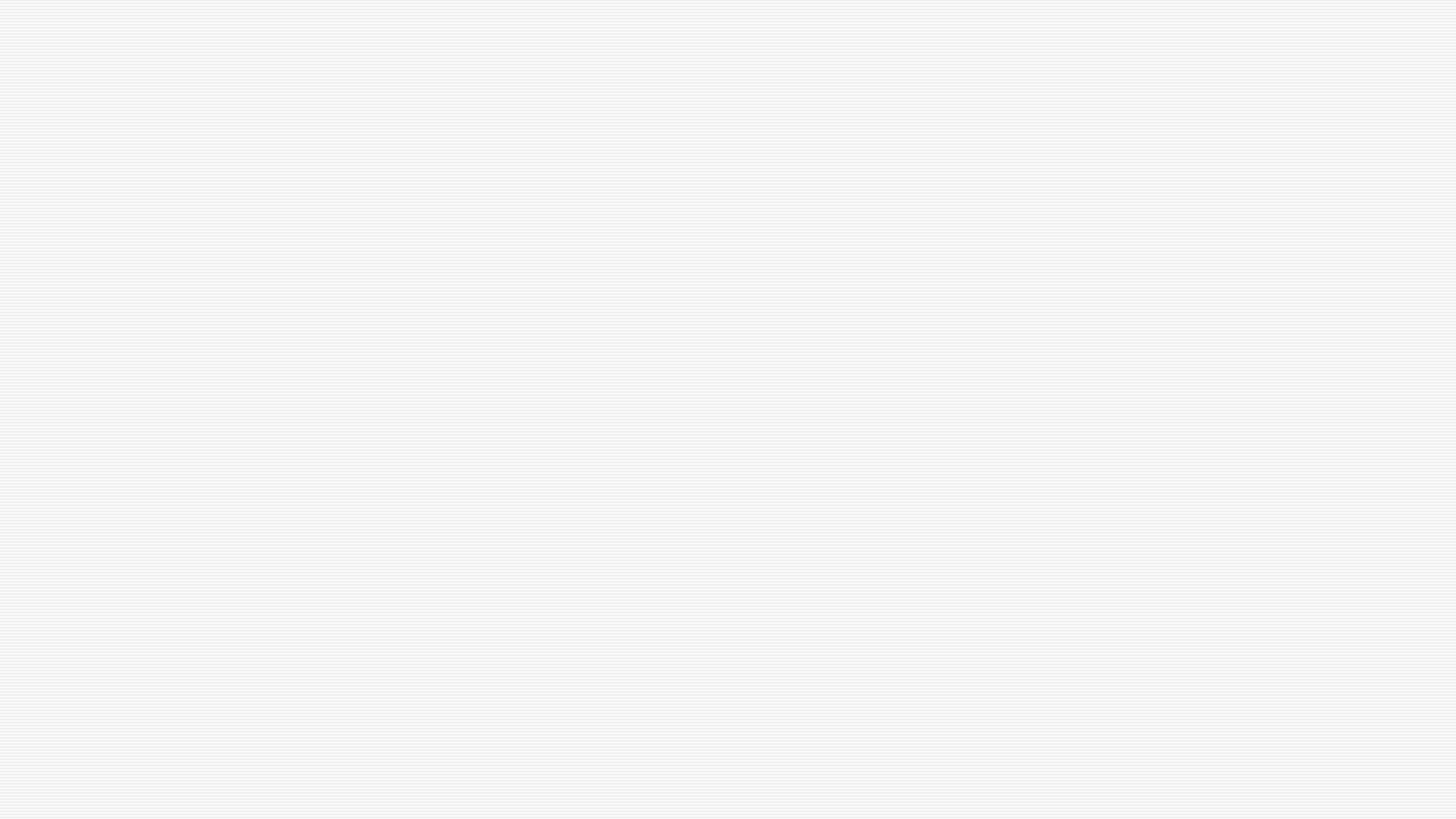 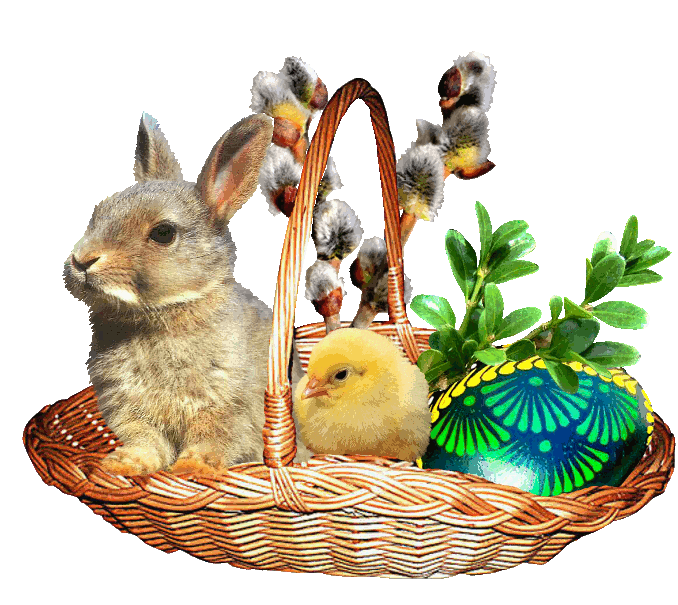 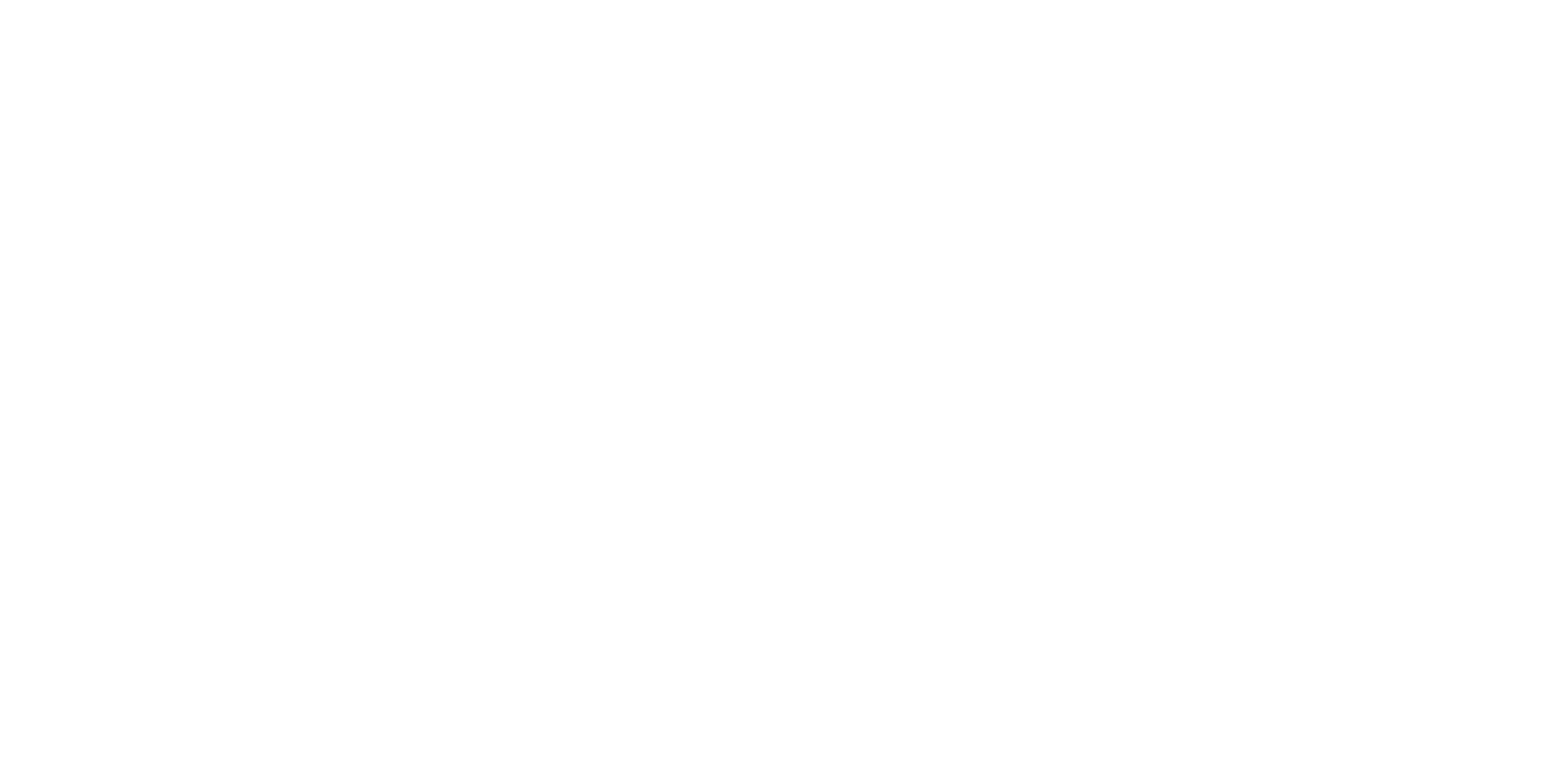 WIELKANOCNY KOSZYCZEKopracowałaAlicja Gansty
świąteczny koszyczek pięknie wystrojony w bielutkie koronki bukszpany zielone a w nim są pisanki farbą okraszone słodziutkie babeczki lukrem oblepione tulą się do siebie dwa małe zajączki zajadają listki z rzeżuchowej łączki nagle w środku kosza gwar się podniósł wielki potrawy się kłócą kto jest najważniejszy
jajko się rozpycha to już wszyscy wiedzą że mnie jako pierwsze na śniadanie jedzą a biała kiełbaska mówi bardzo skromnie jestem najsmaczniejsza nie zapomnij o mnie mała kromka chleba do soli tak szepcze wiesz wszystkie potrawy z tobą są smaczniejsze baranek zawołał i wszystkich zaskoczył ja jestem symbolem tych Świąt Wielkiej Nocy
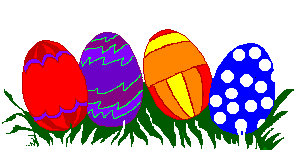 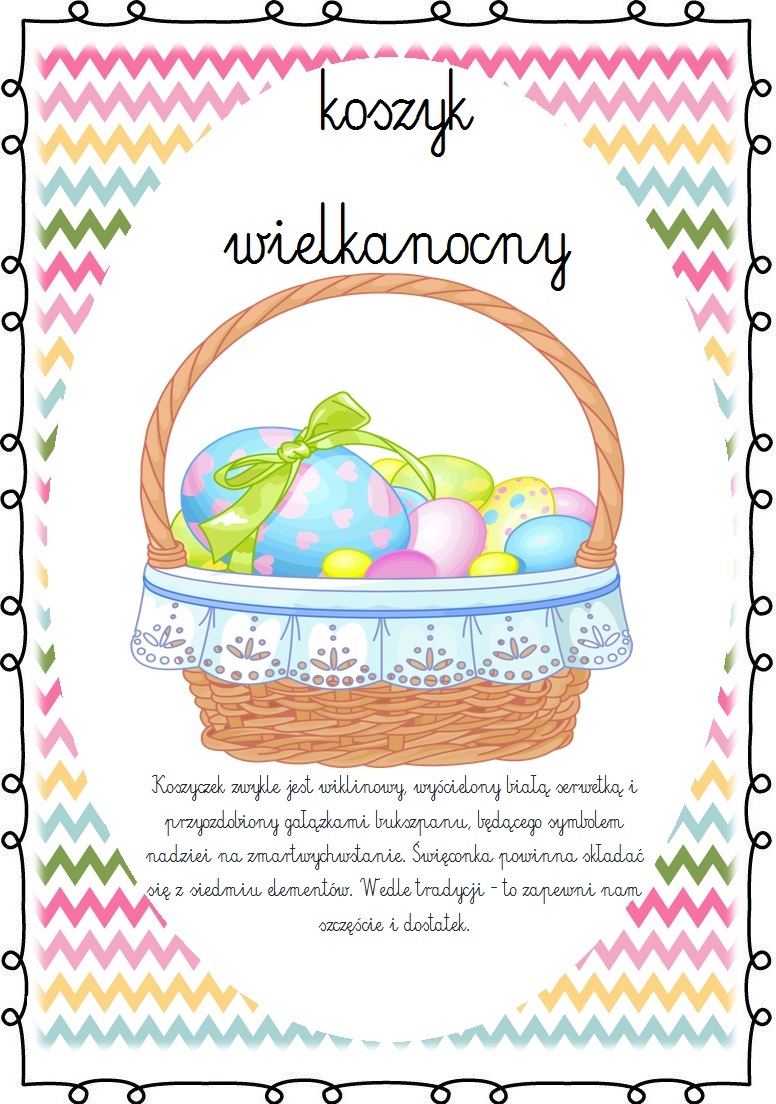 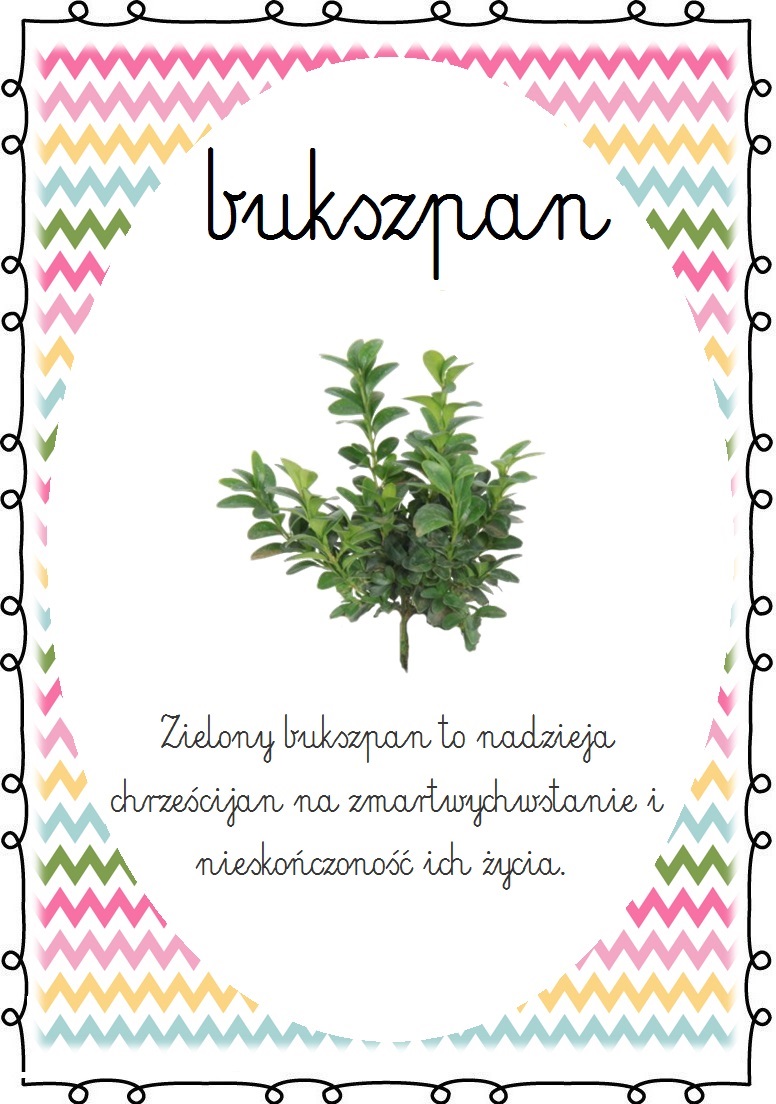 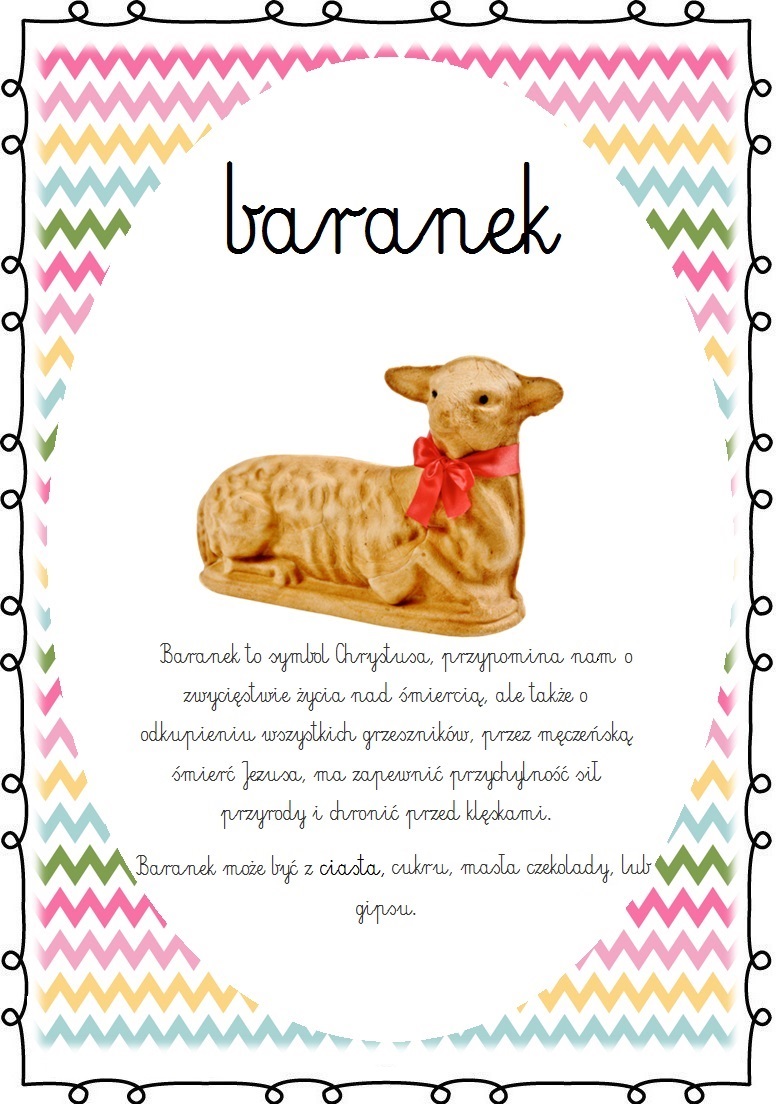 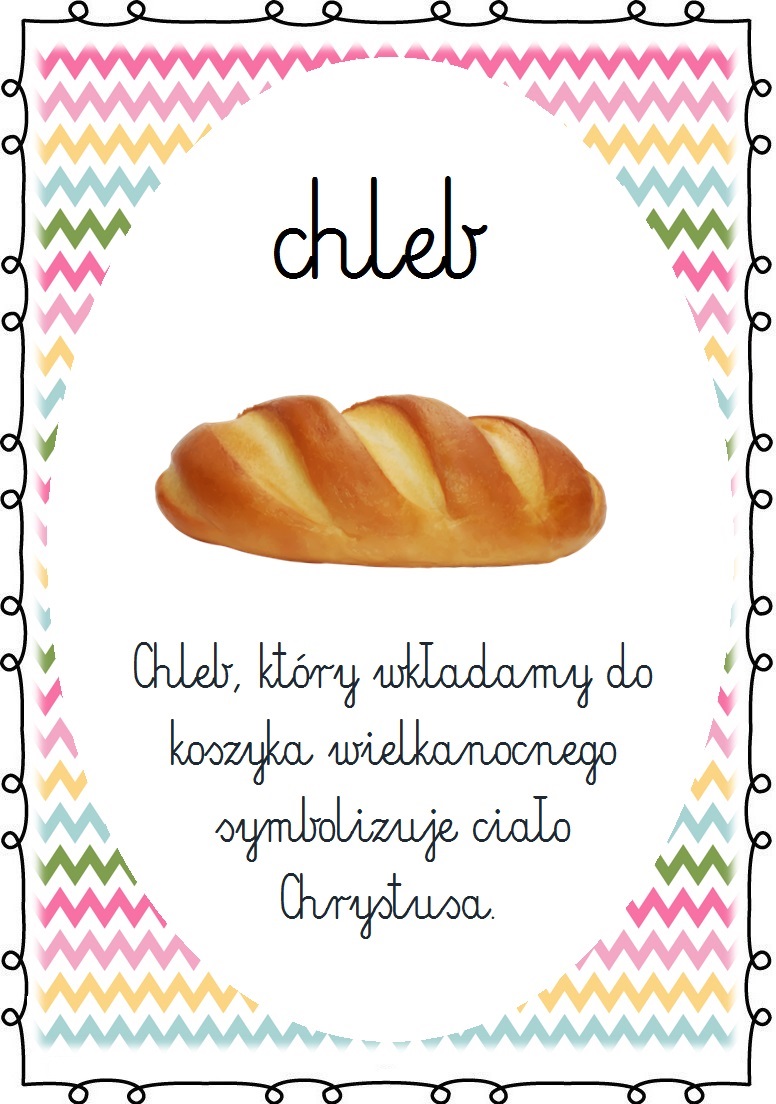 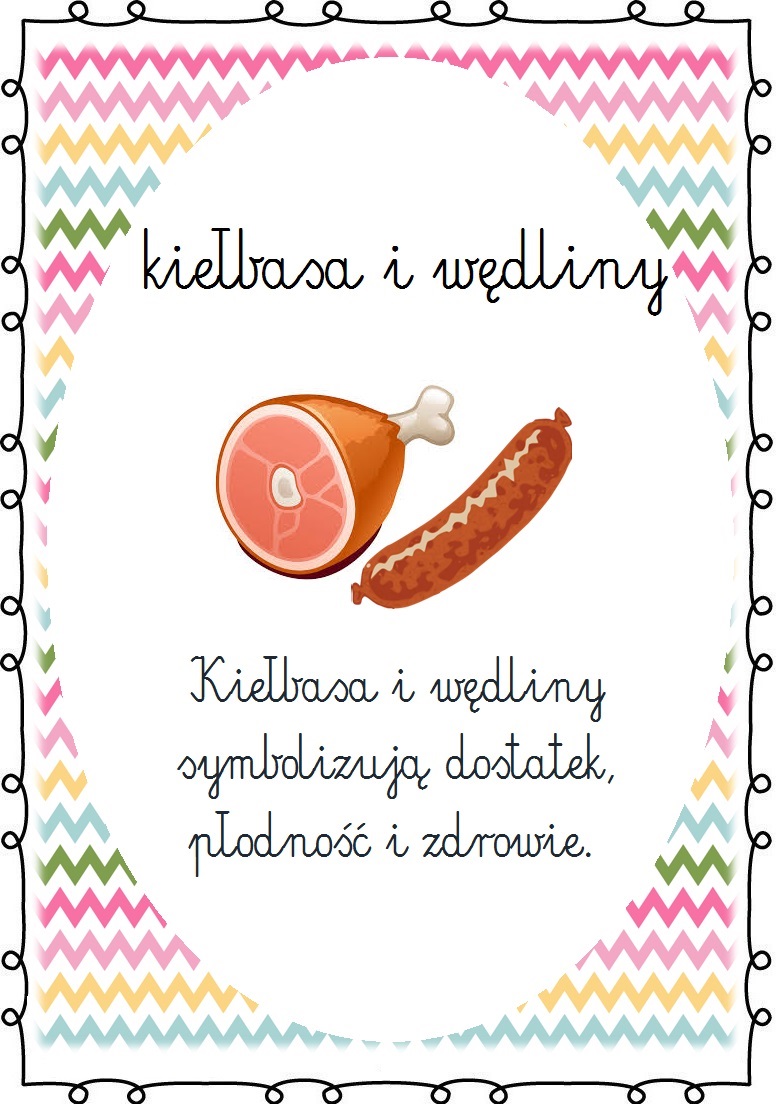 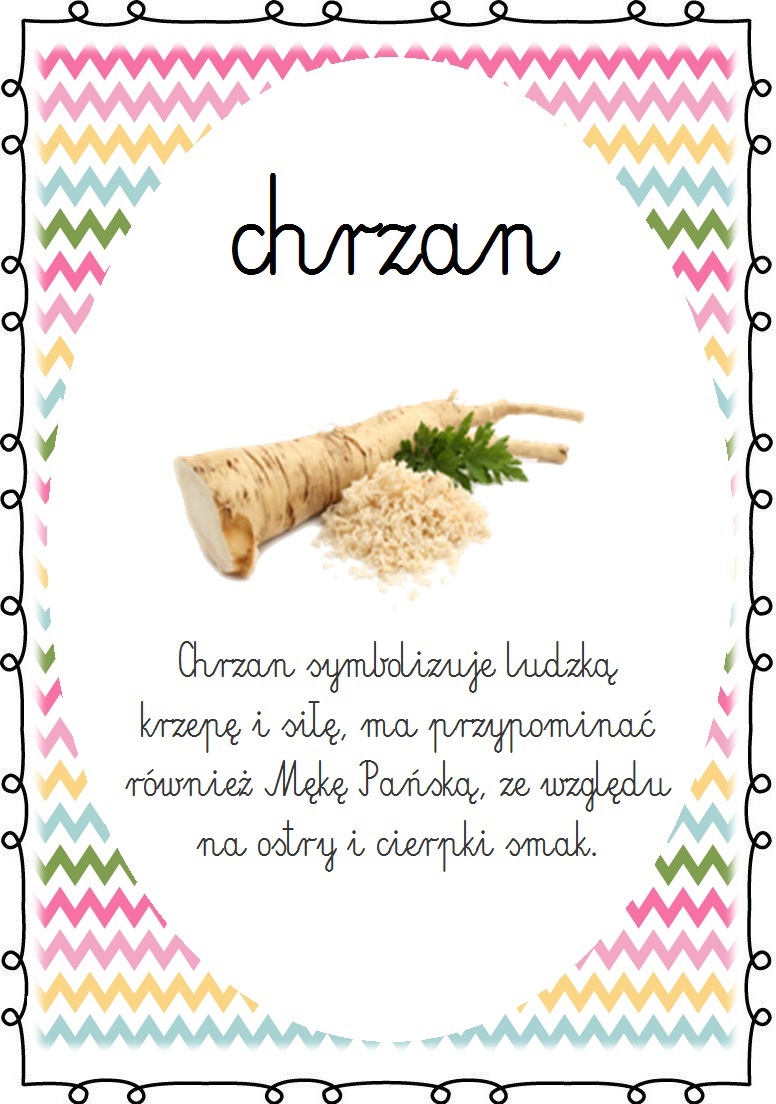 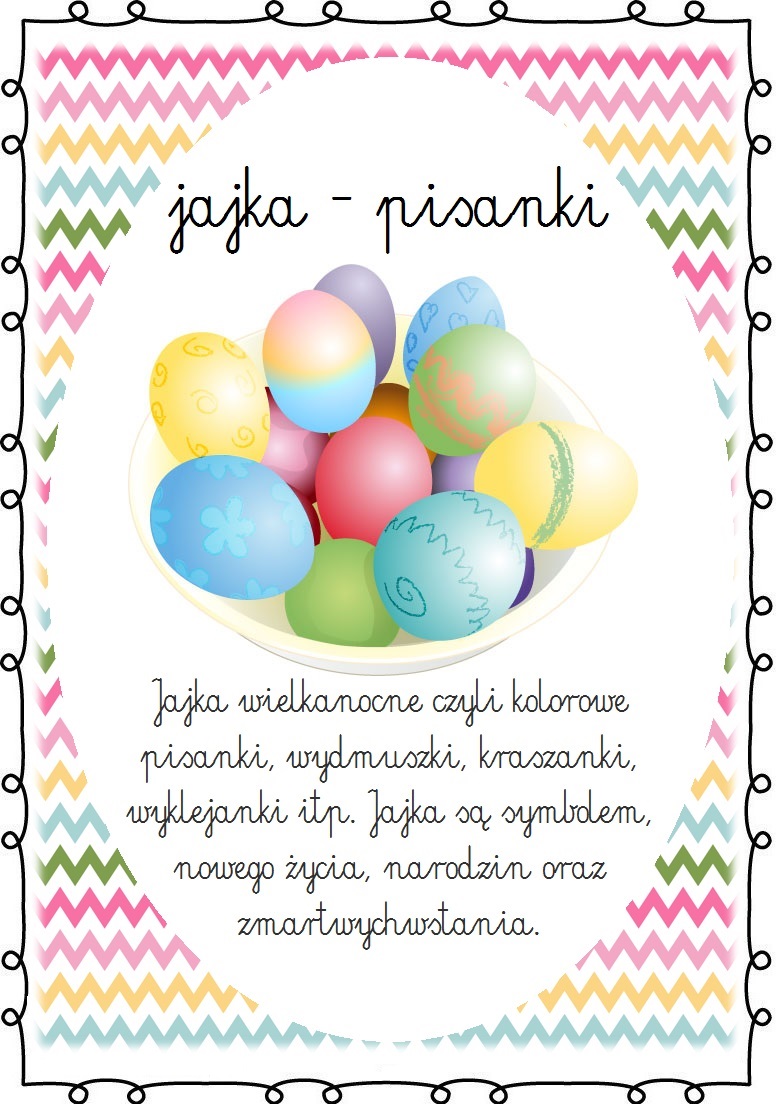 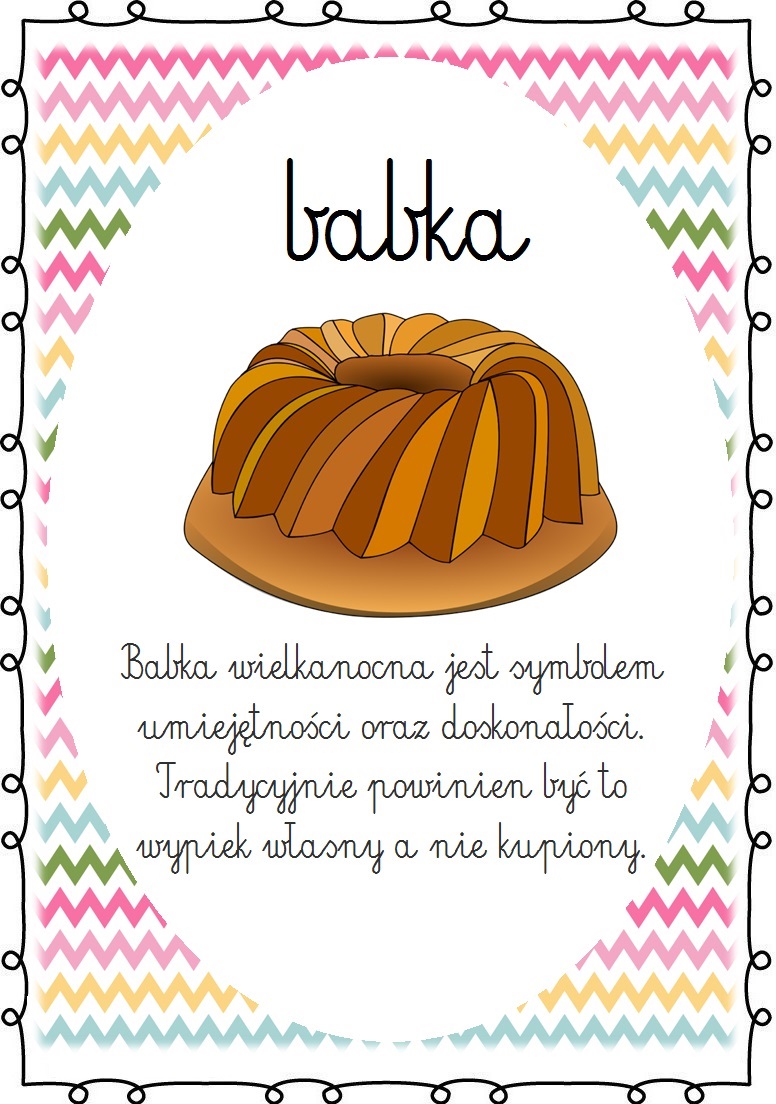 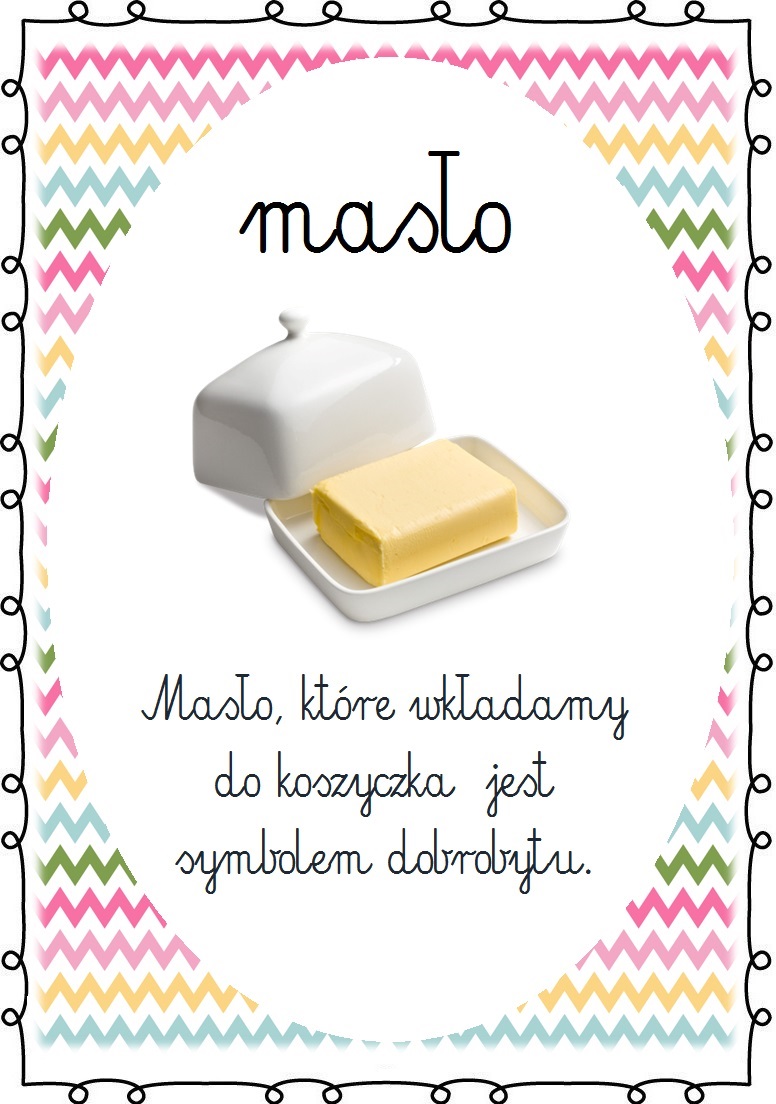 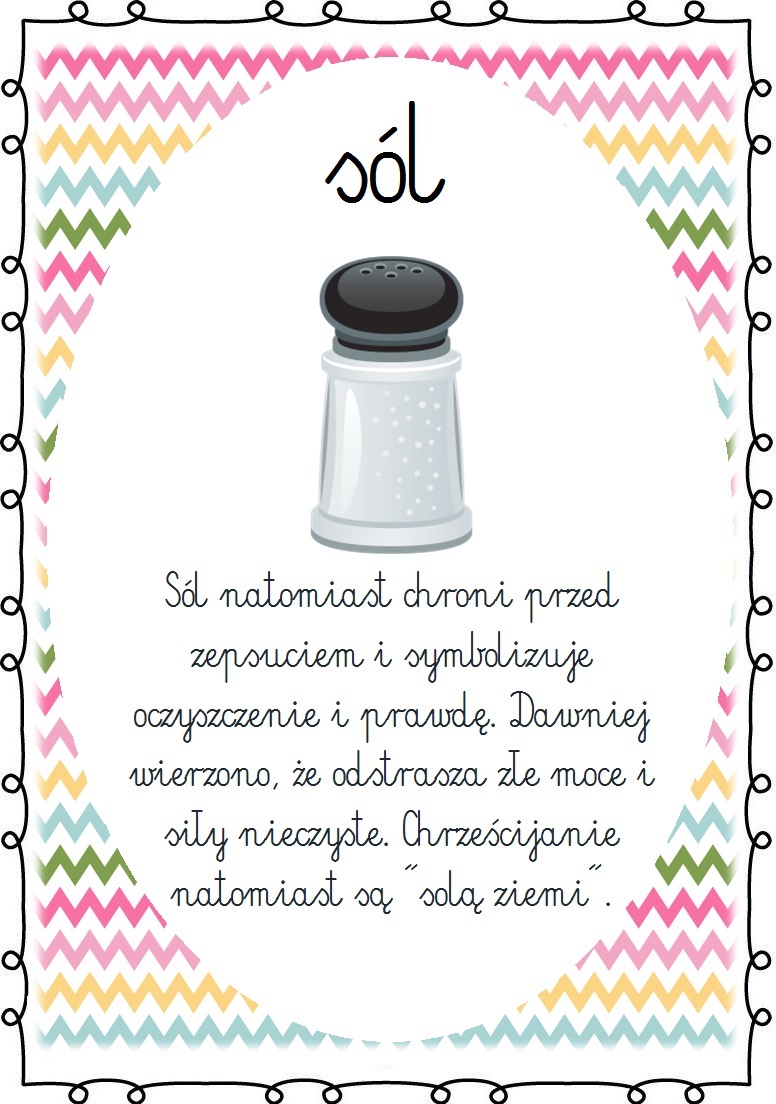 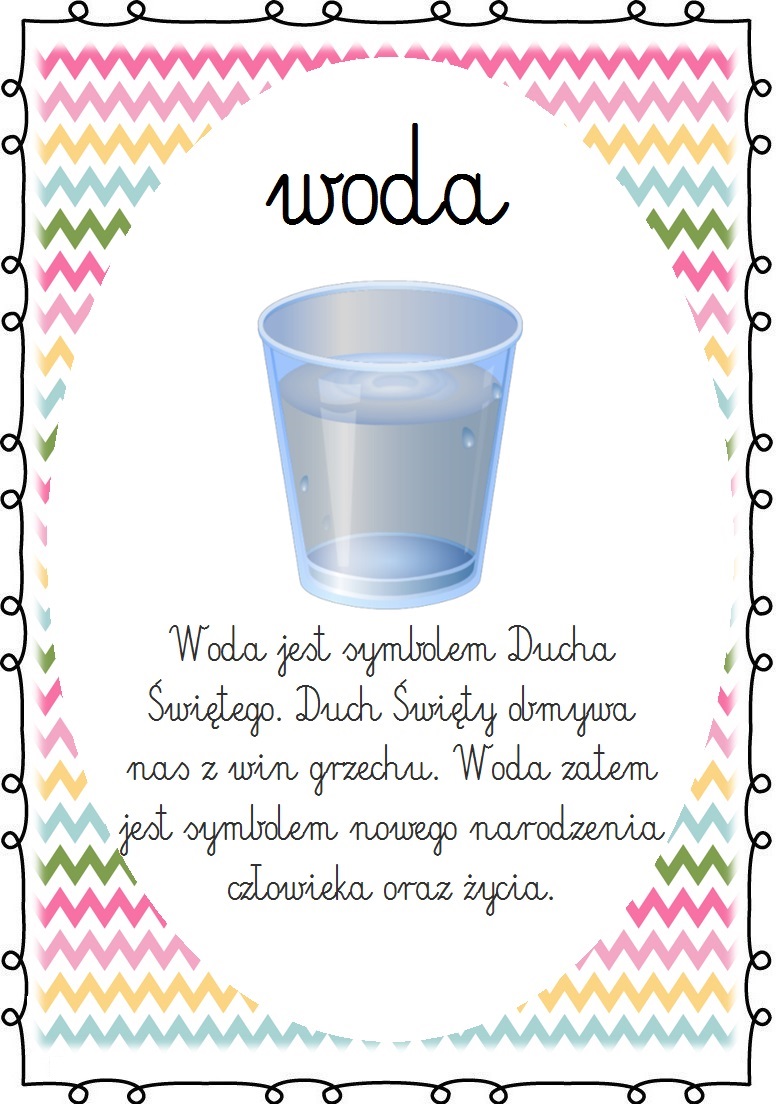 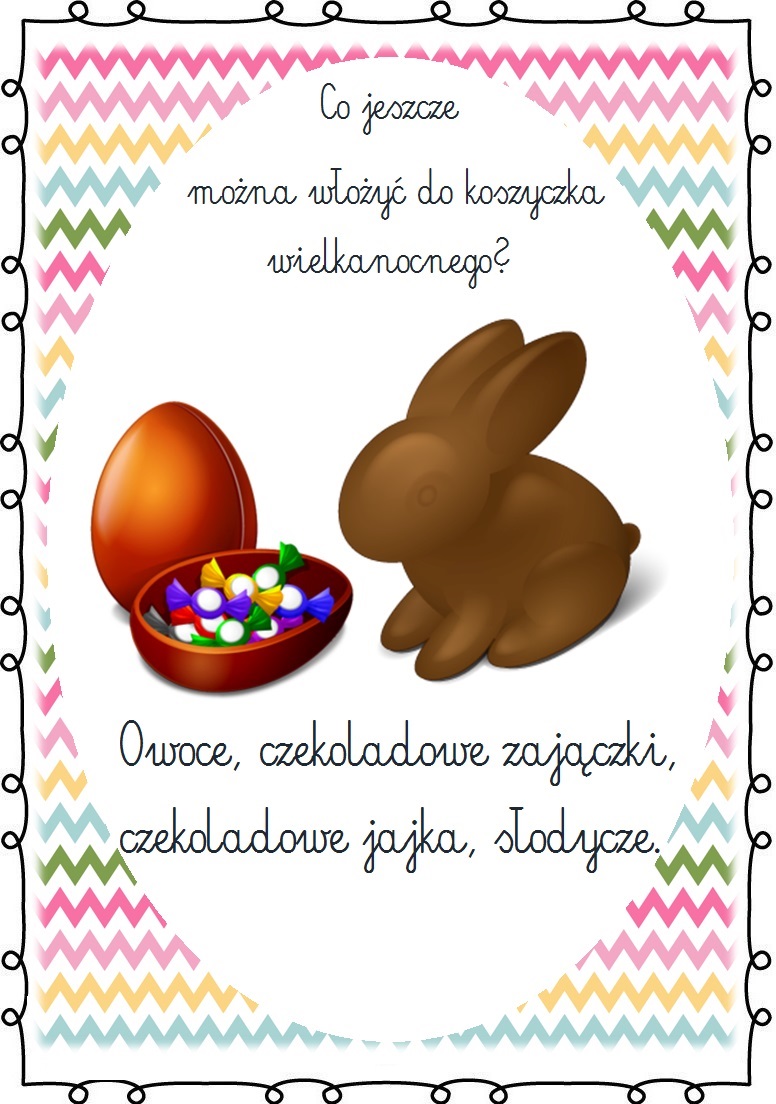 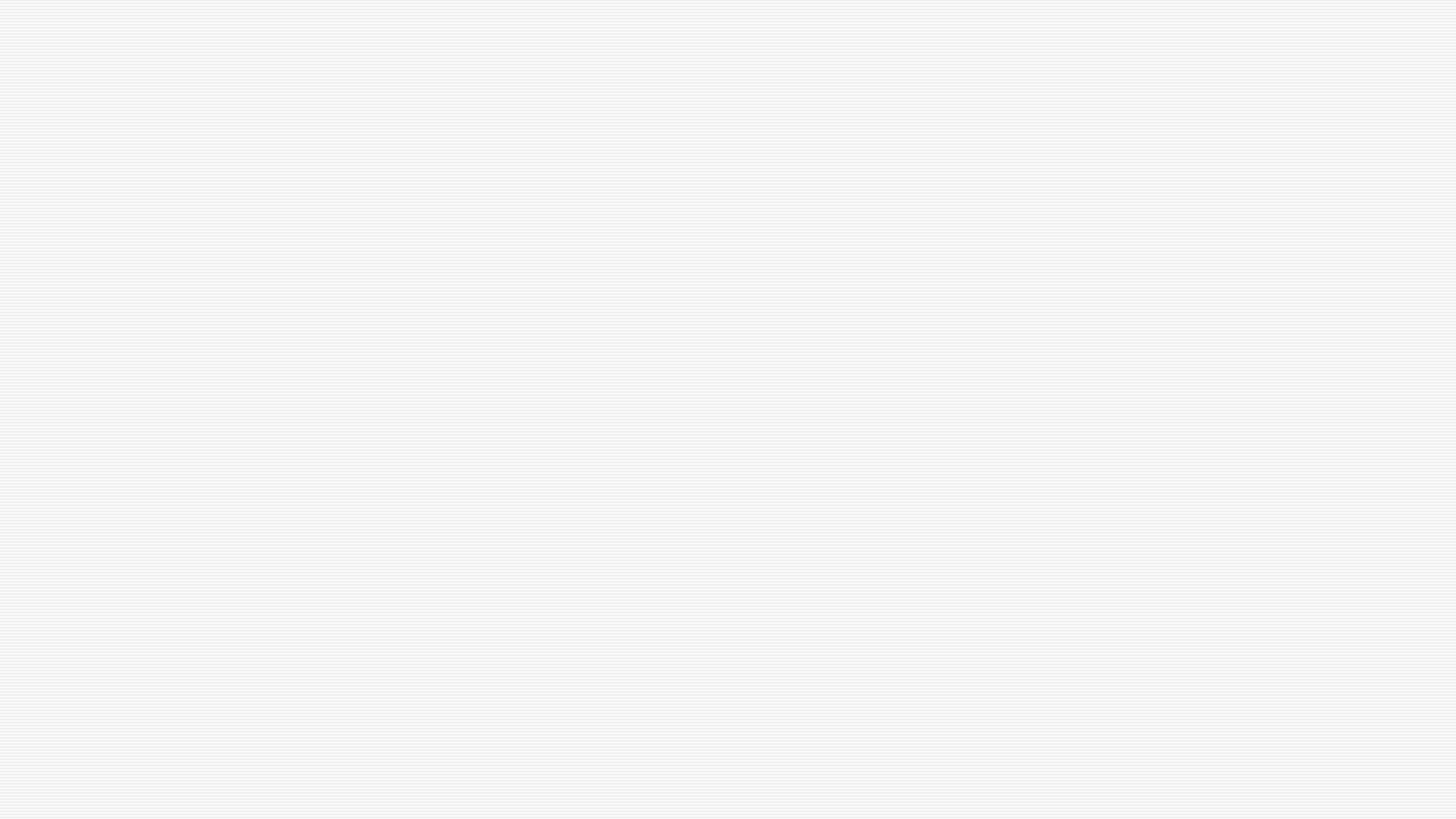 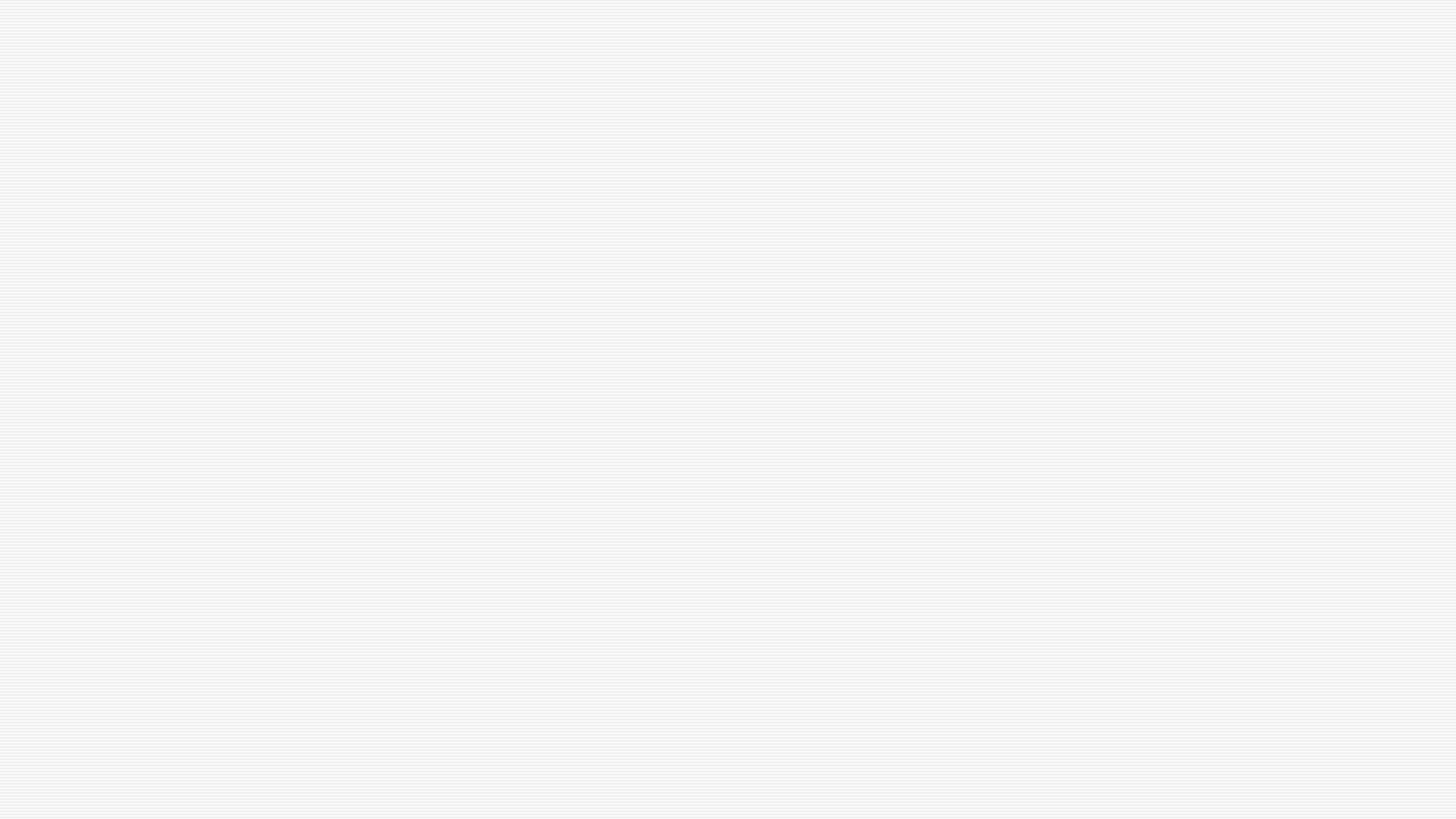 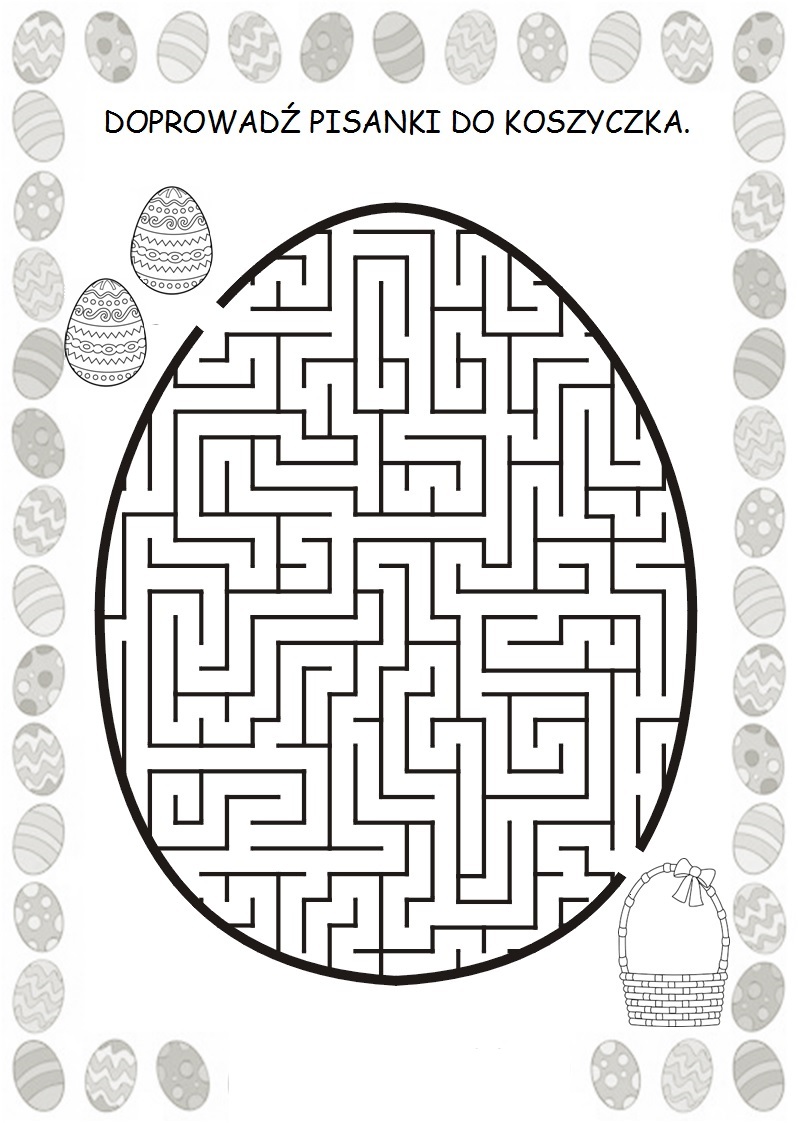 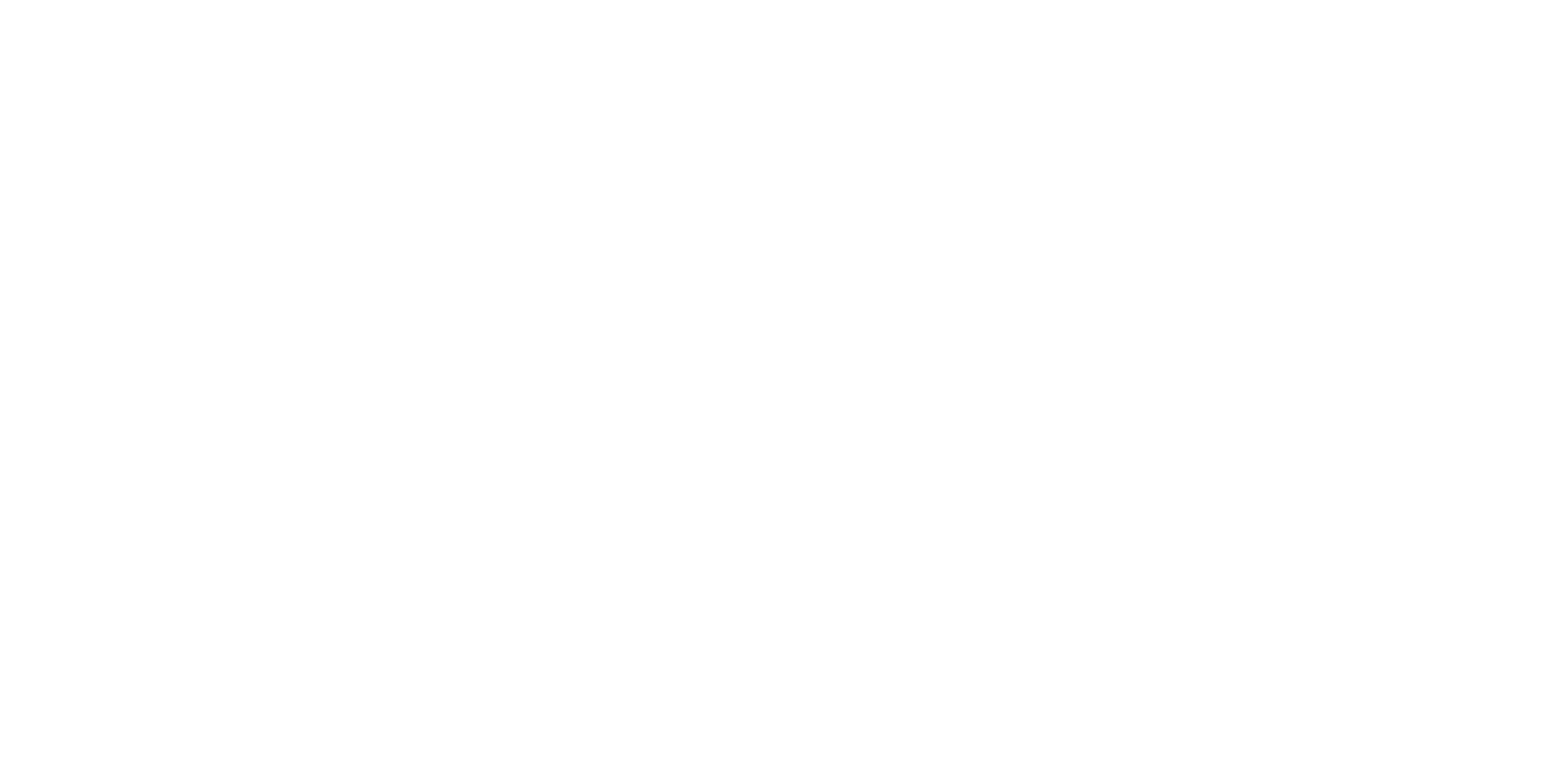 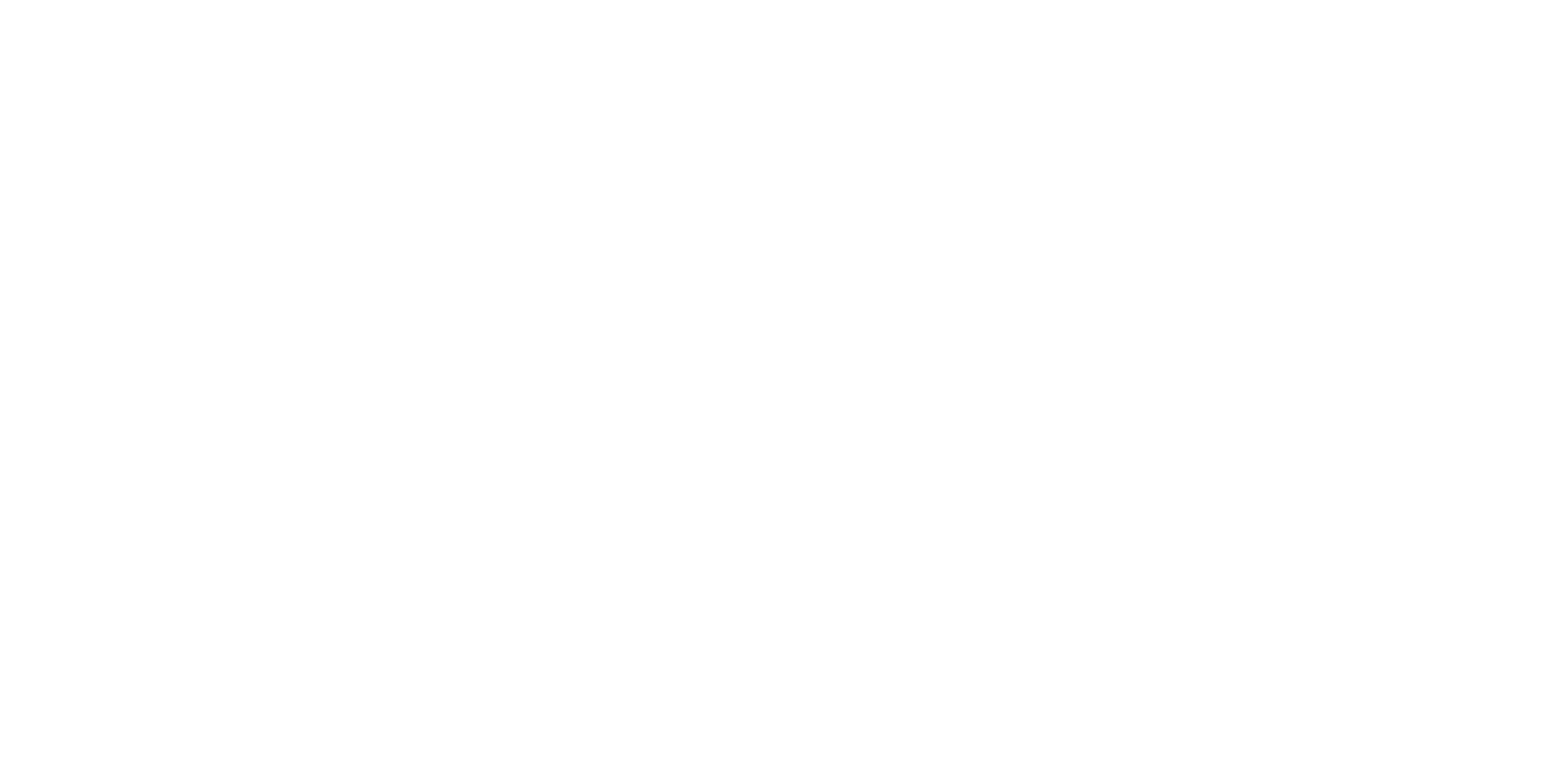 z
Zadanie 1labirynt
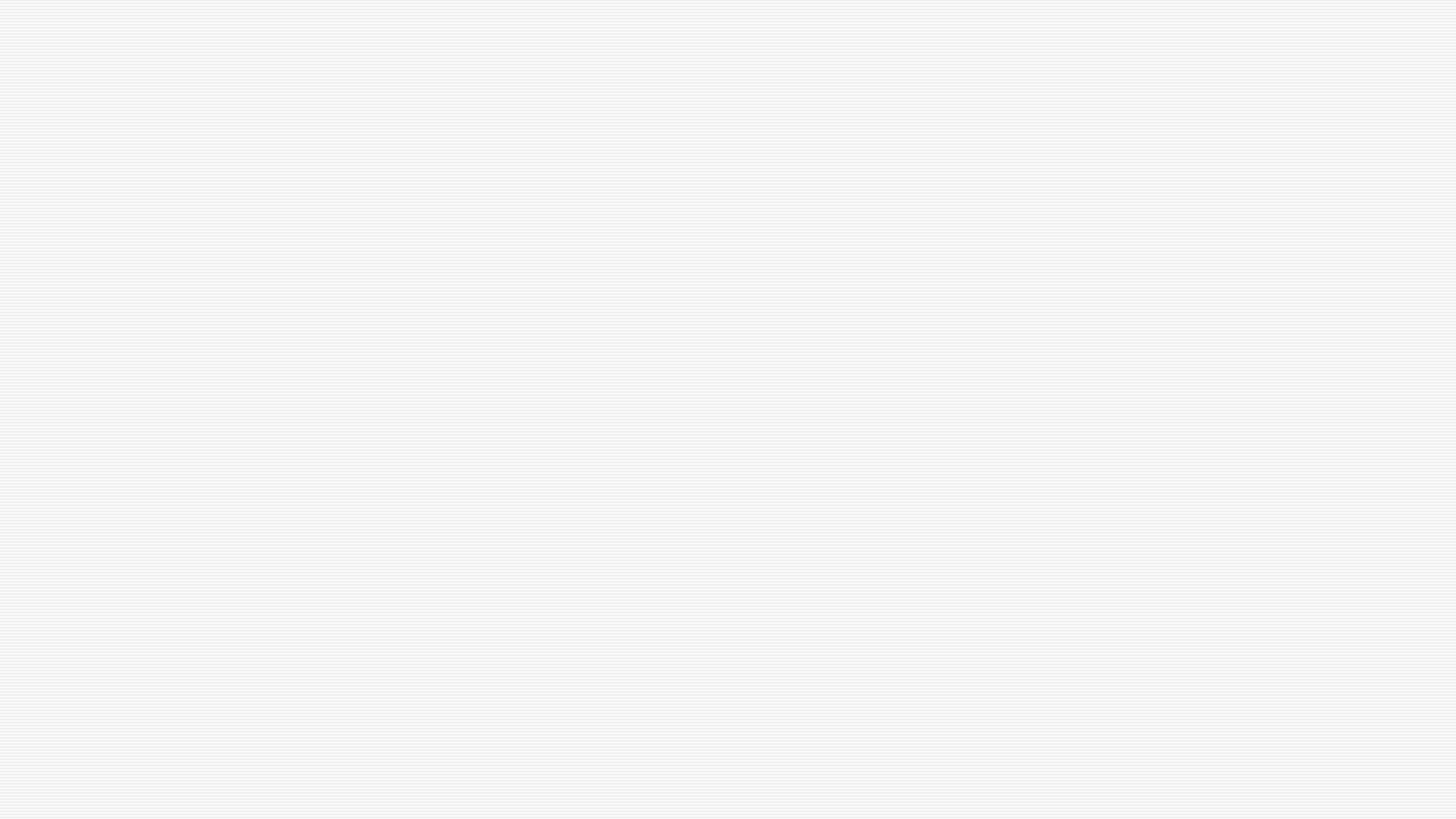 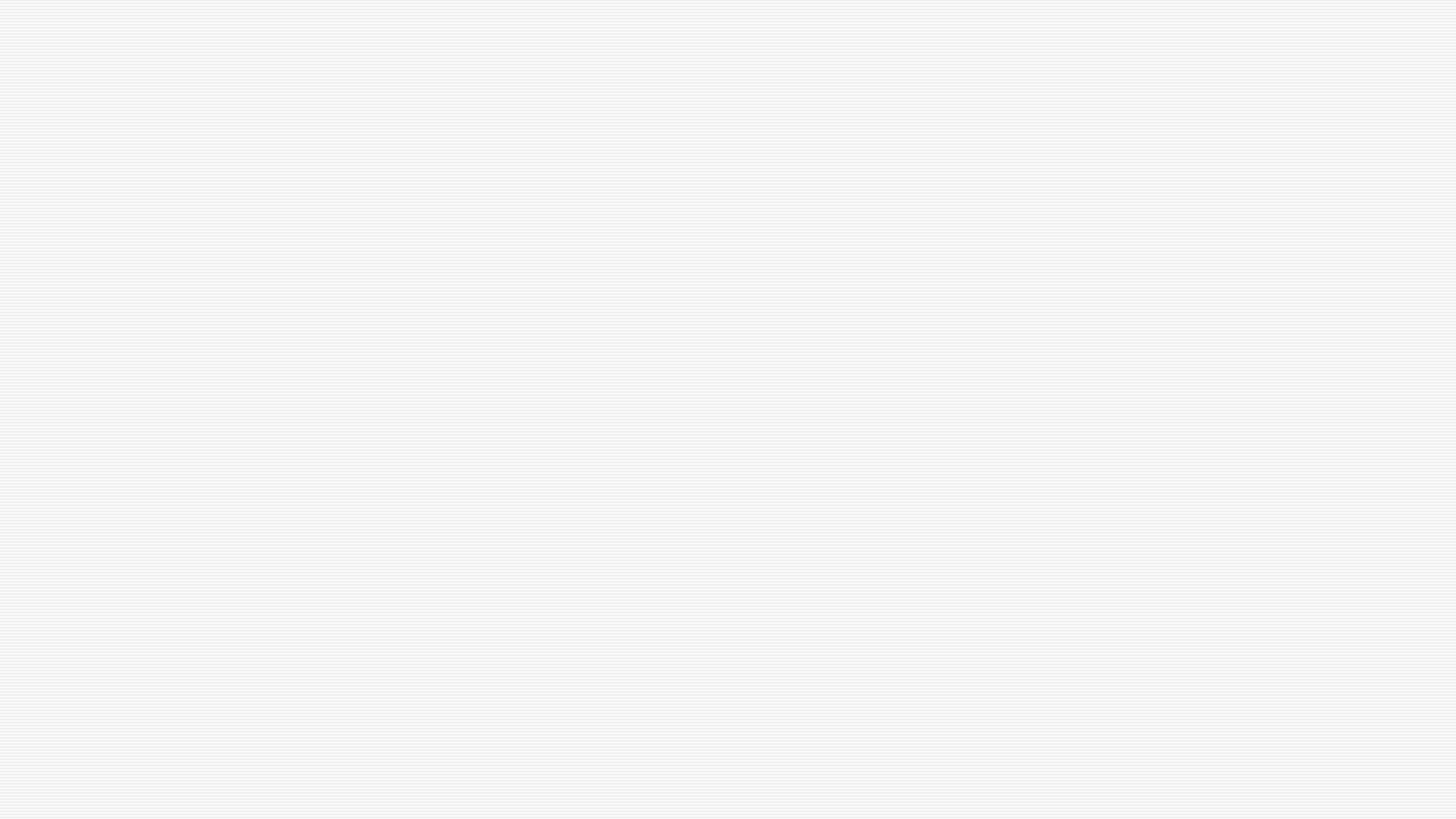 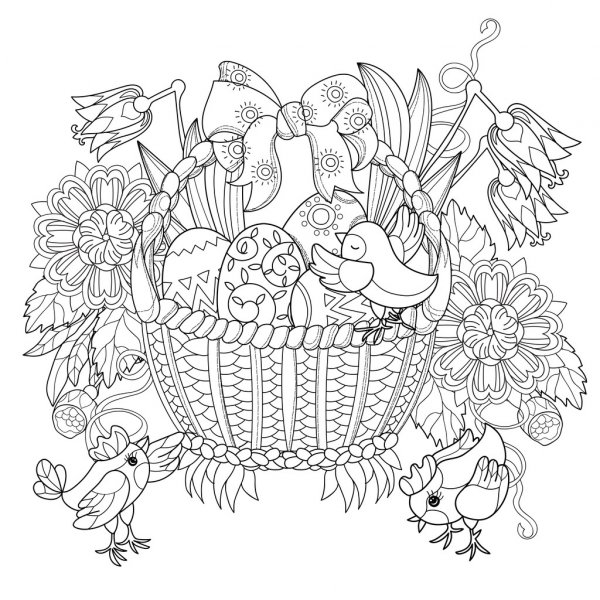 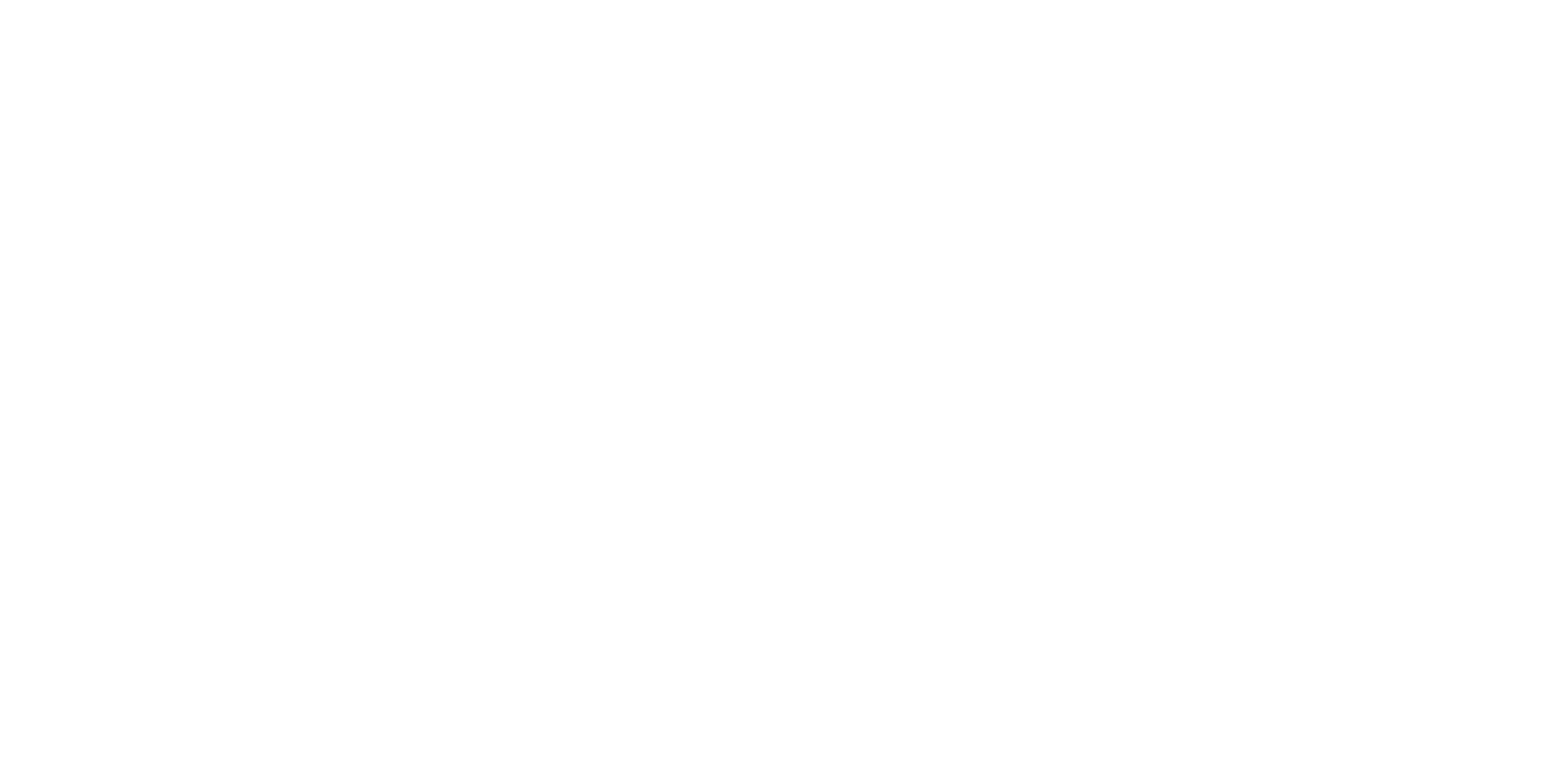 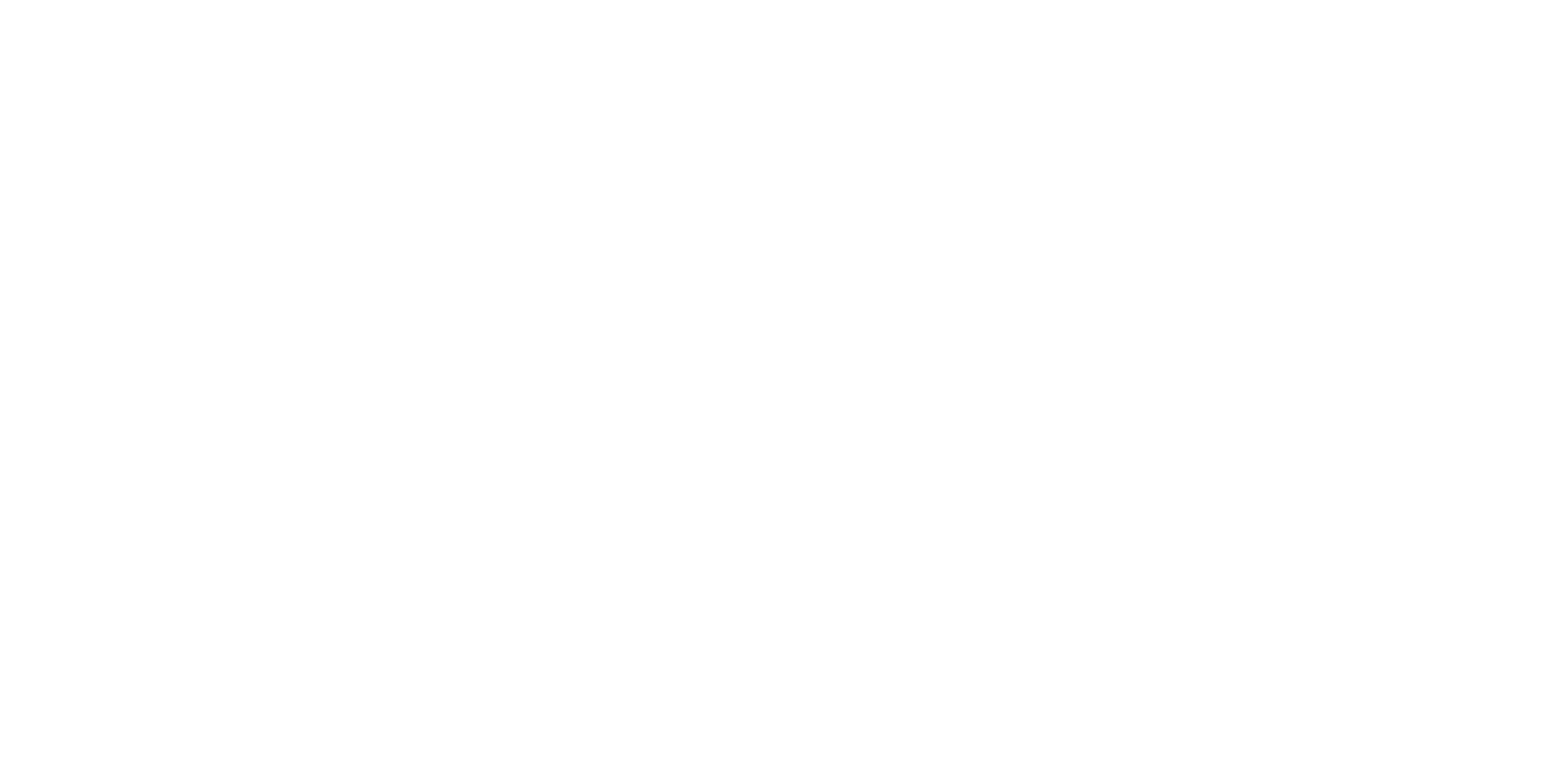 z
Zadanie 2kolorowanka